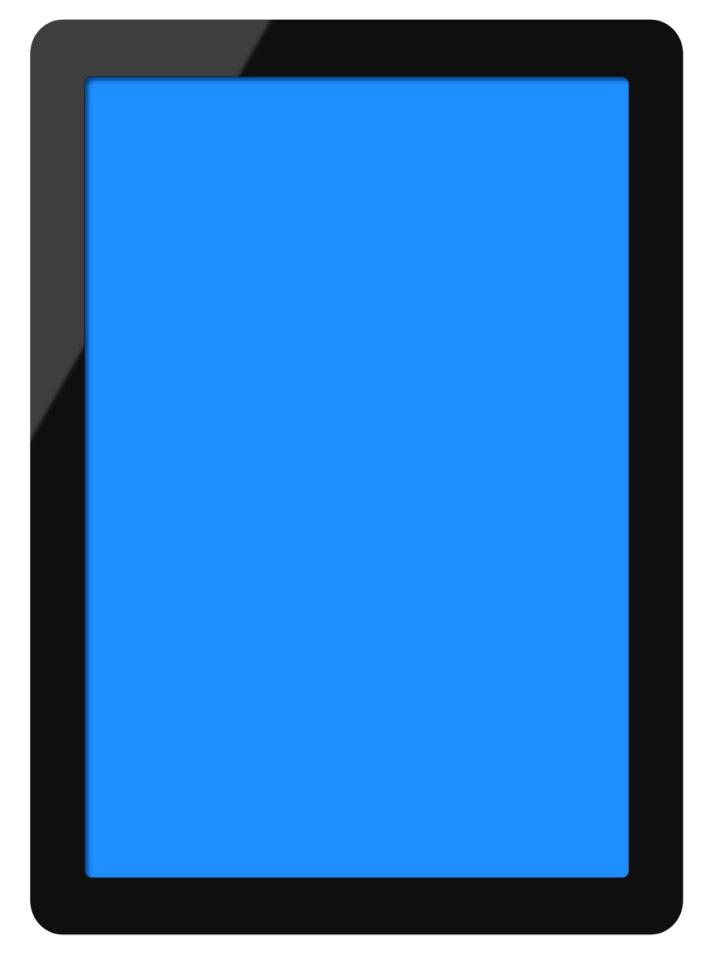 The iPad for Lawyers: Incorporating Tablet Computing Into Your Practice
ABA Forum on the Construction IndustryABA Law Practice Management SectionFebruary 28, 2012
Your Speakers
Tom Mighell
Chair, ABA Law Practice Management Section
Author, iPad in One Hour for Lawyers, iPad Apps in One Hour for Lawyers
Jim Calloway
Director, Oklahoma Bar Association Management Assistance Program
Dave Owen
President, ImageServe
Business Technology Consulting
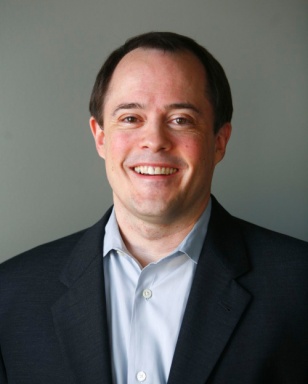 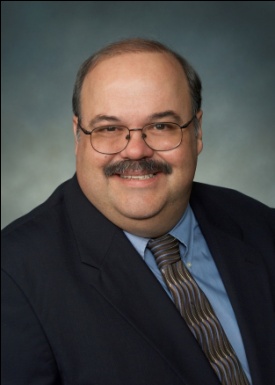 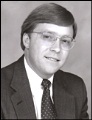 Our Agenda
Why the iPad?  iPad v. Other Tablets
Essential iPad Basics
Accessories
Incorporating an iPad into Your Practice
Storing Files and Associated Security Issues
Securing Your iPad
Q&A
Why the iPad? The iPad v. Other Tablets
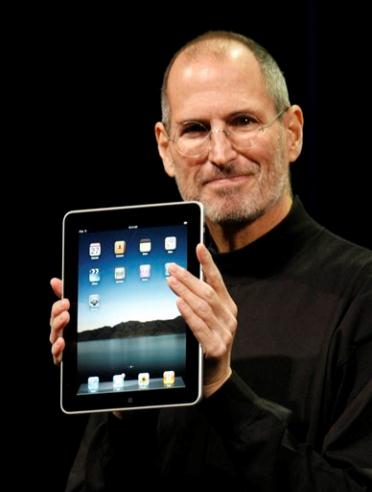 “Any sufficiently advanced technology is indistinguishable from magic.”
                      - Steve Jobs
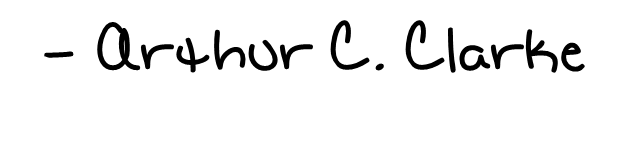 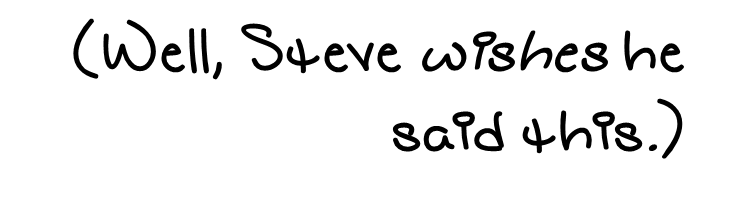 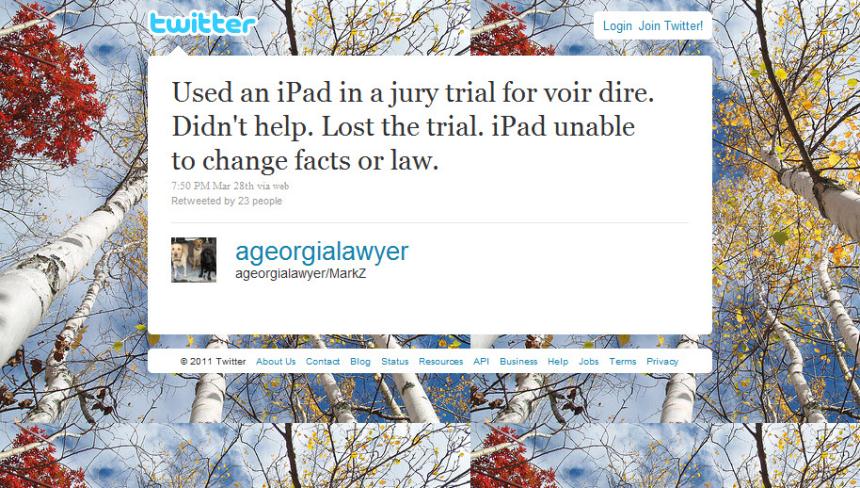 On the Other Hand…
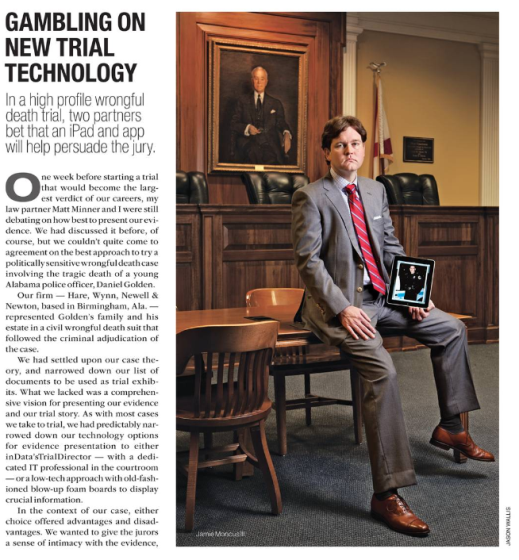 $37.5 Million Verdict
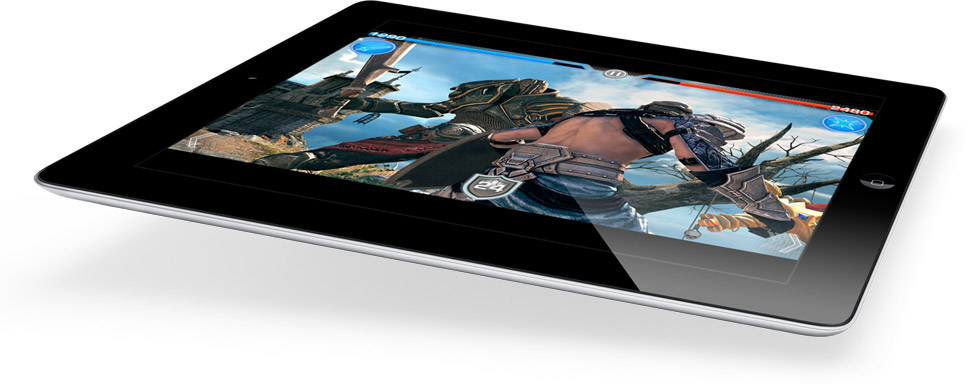 Howis the
like
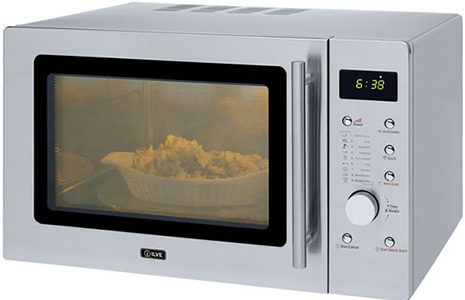 ….?
the
Tablets – What’s Out There
Android(Samsung Tab, HP TouchPad, Motorola Xoom)
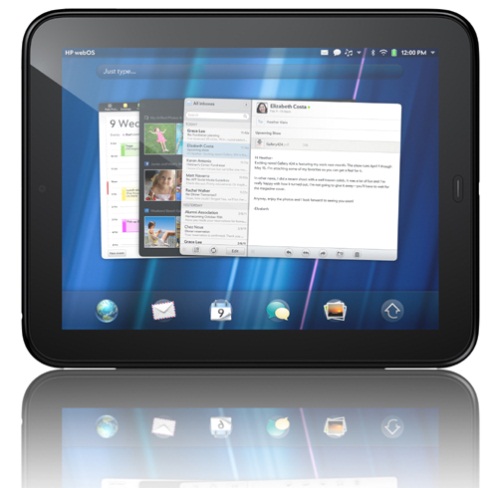 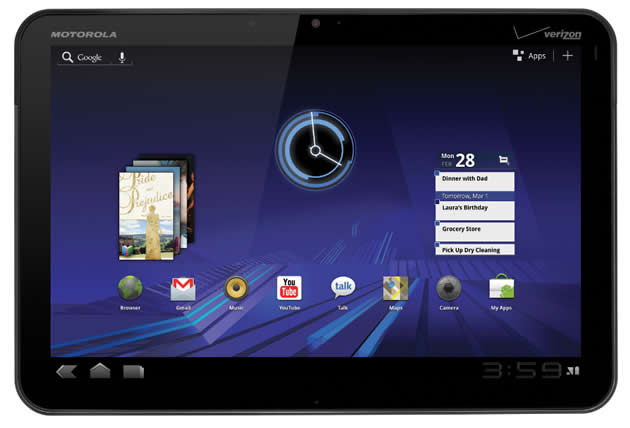 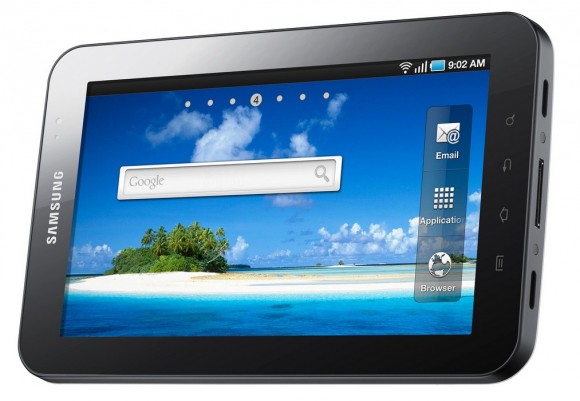 Blackberry(Playbook)
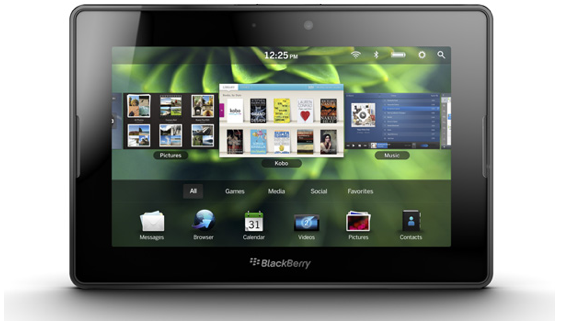 e-Readers, Contrasted
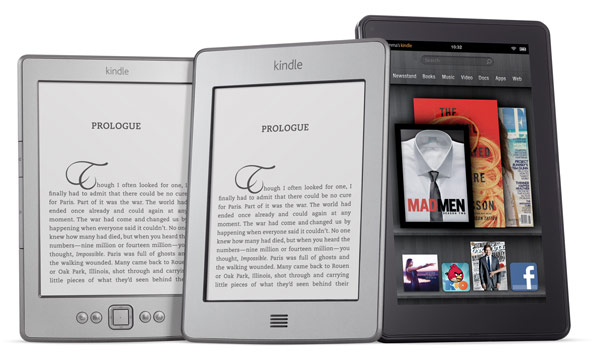 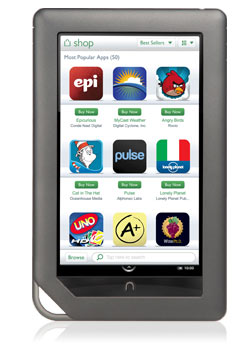 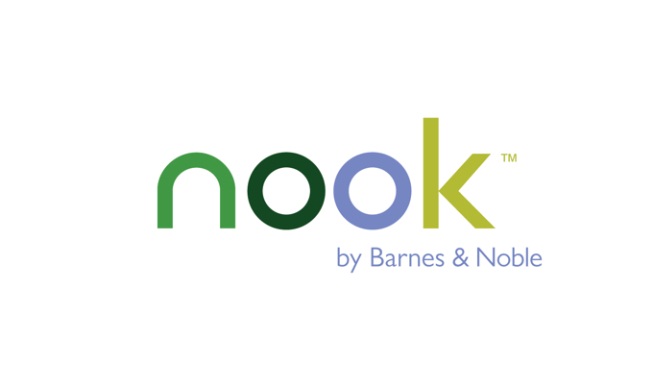 Apple iOS(iPad)
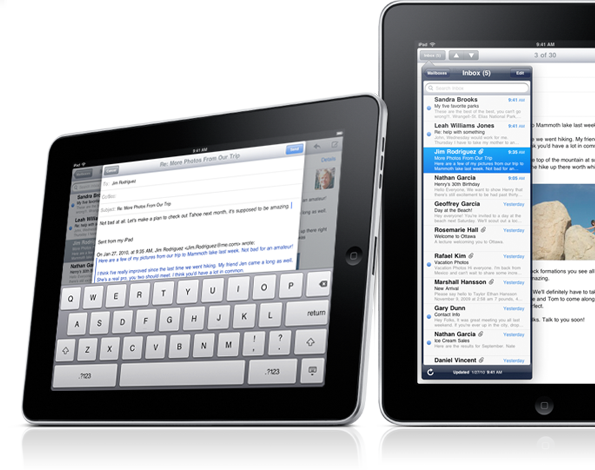 iPad – Which one to Buy?
Essential iPad Basics
Accessories
Accessories
Styluses
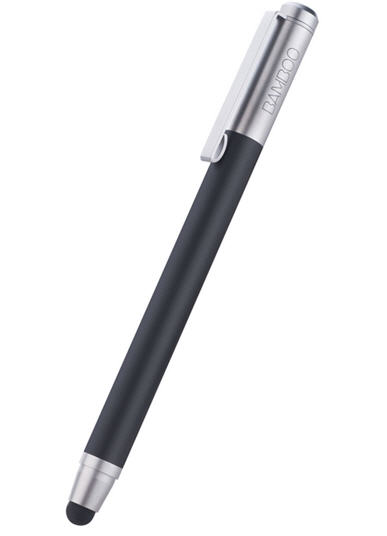 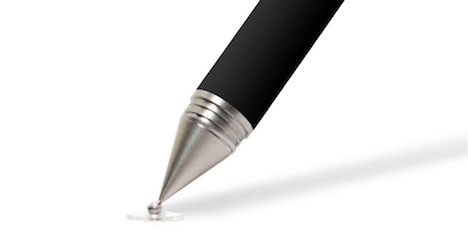 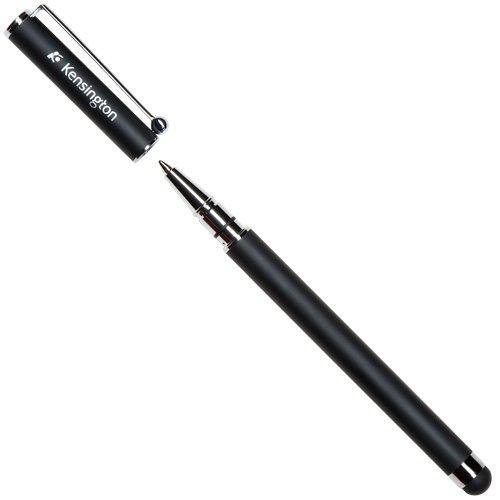 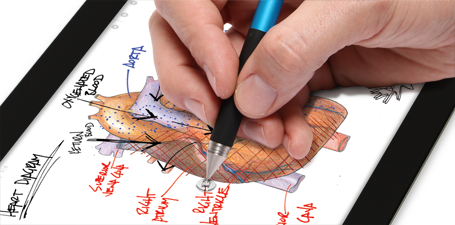 Adonit JotPro ($29.95)
Kensington Virtuoso
$25 with pen
$15 w/o pen
Wacom Bamboo
$29.95
Accessories
Keyboards
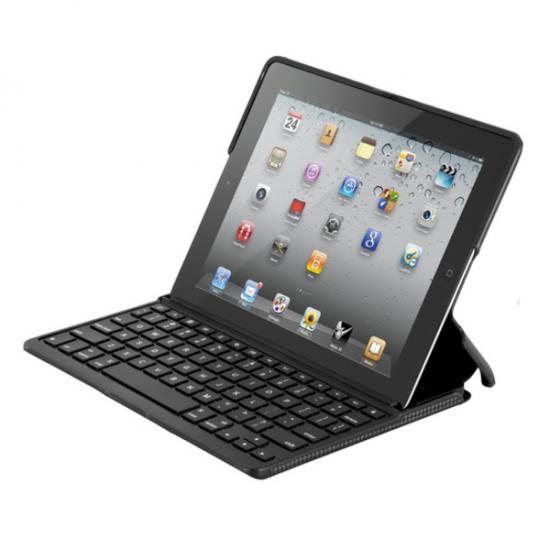 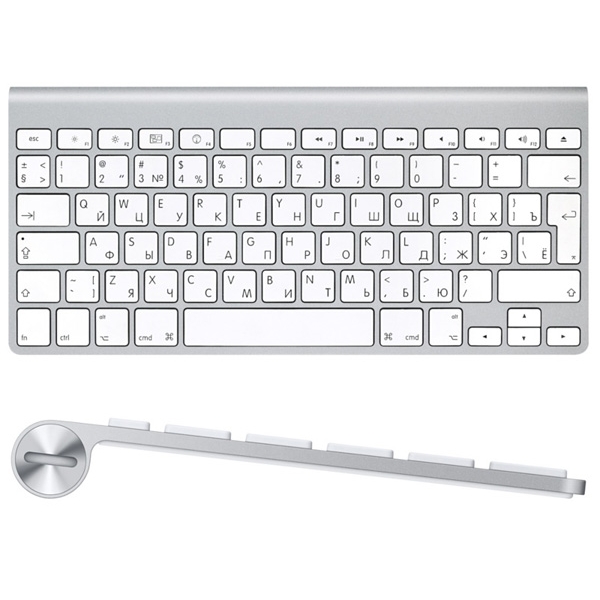 Apple Wireless Keyboard ($69.95)
ZAGGFolio ($99.99)
Accessories
Connections
HDMI Adapter ($29.95)
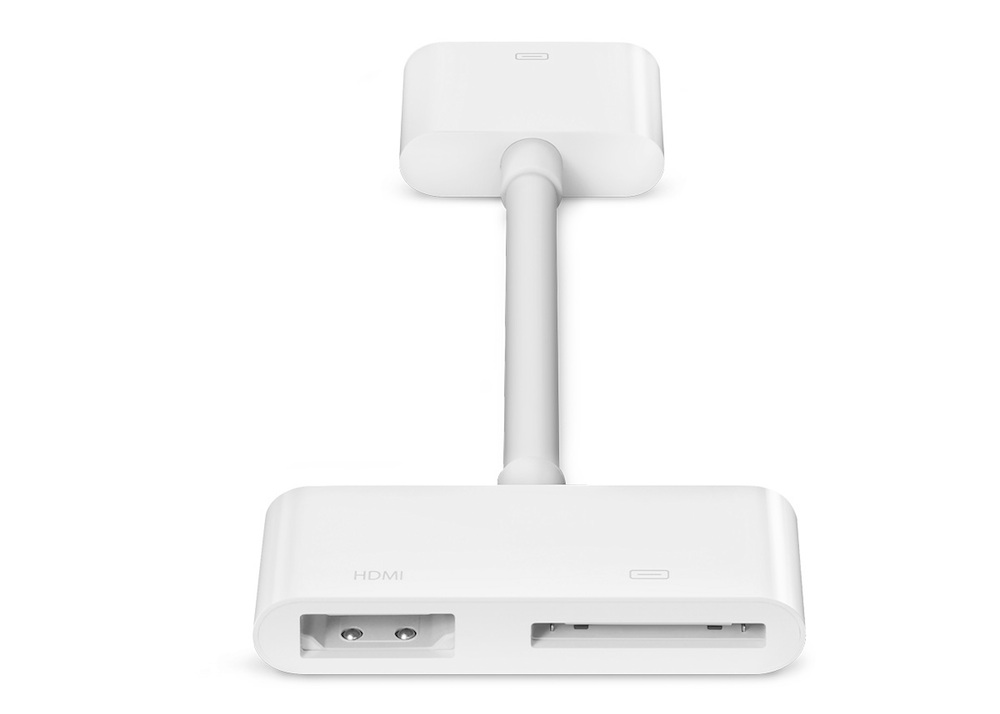 VGA Adapter ($29.95)
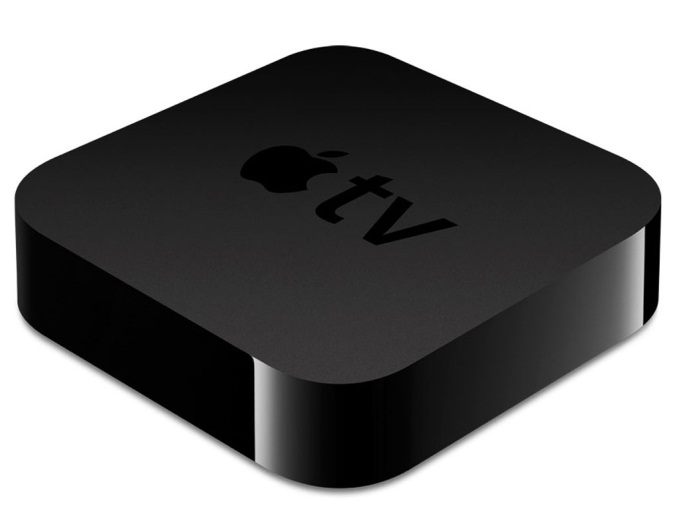 Apple TV ($99)
Incorporating an iPad Into Your Practice
Note-Taking
Noteshelf
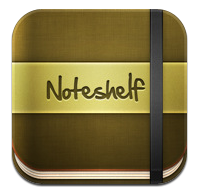 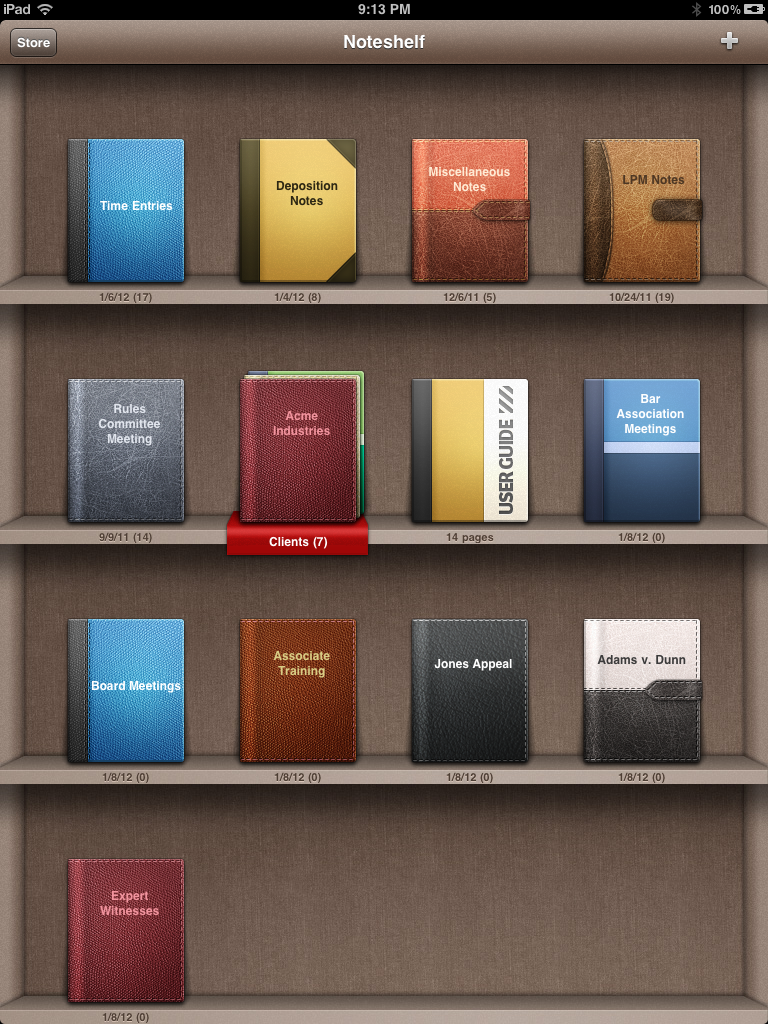 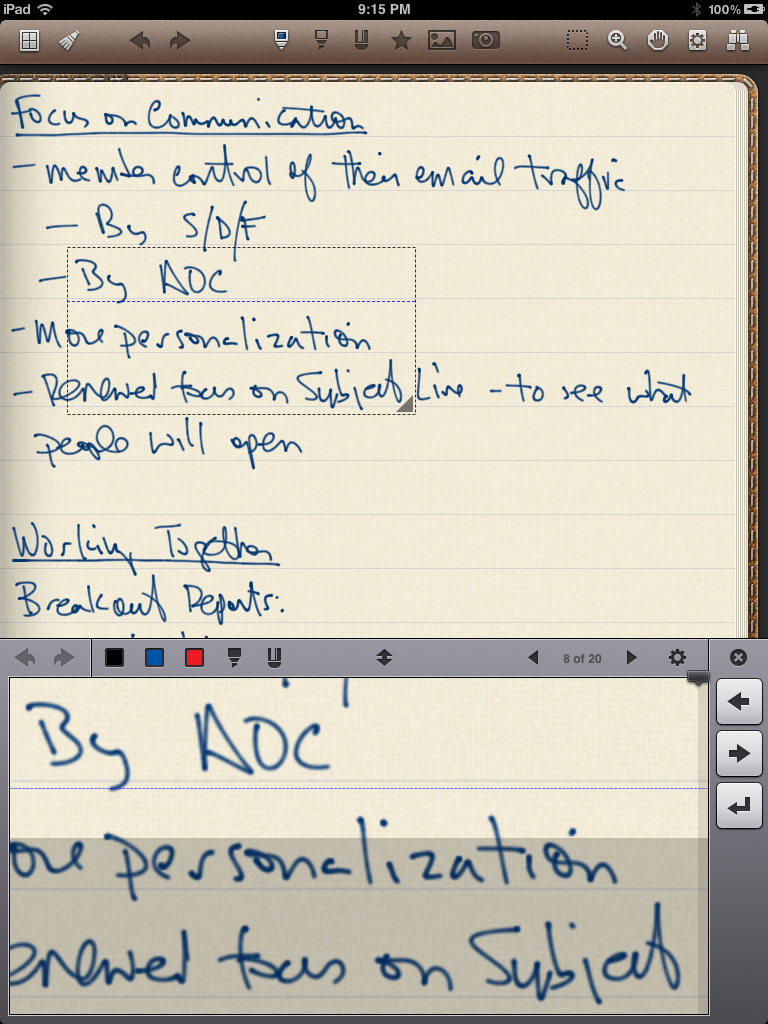 Note-Taking
Penultimate
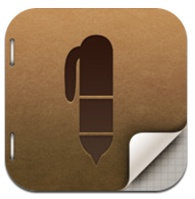 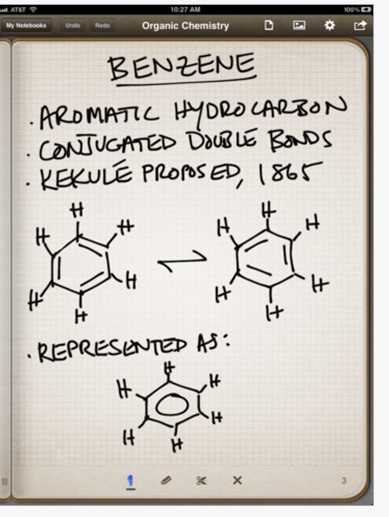 An early note –taking app
Integrates with Evernote and Dropbox
Note-Taking
WritePad
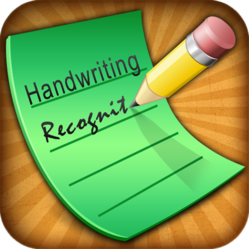 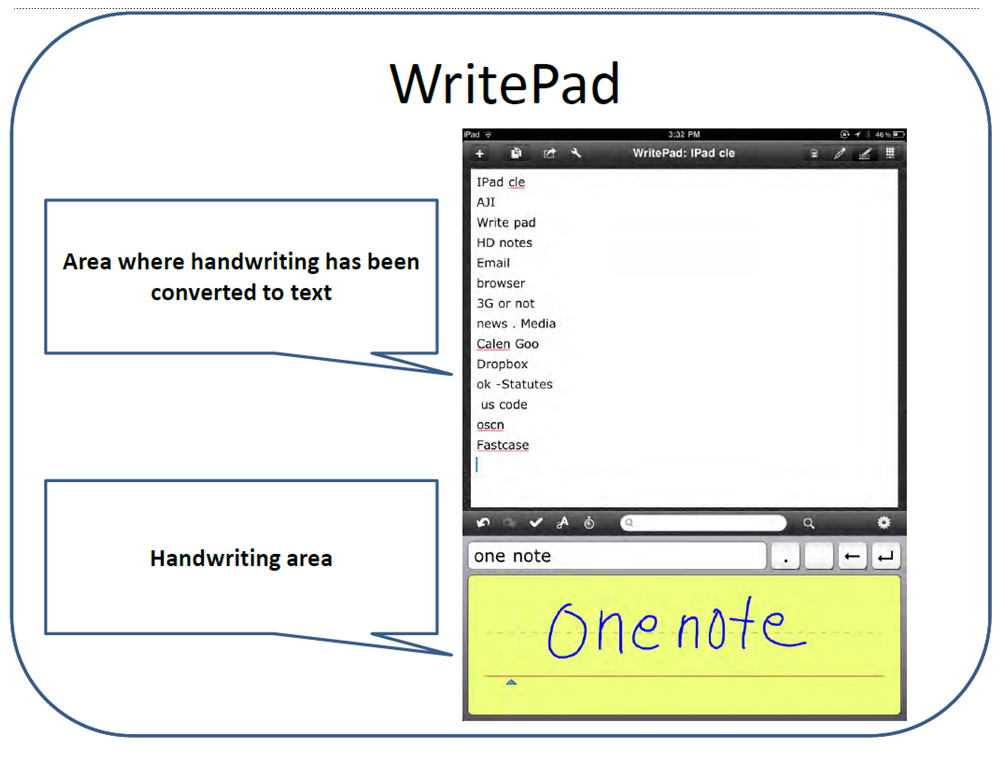 Note-Taking
Note Taker HD
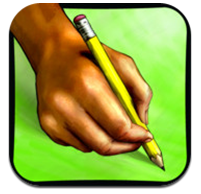 You can fit more handwriting on a page with its writing area. Very popular app.
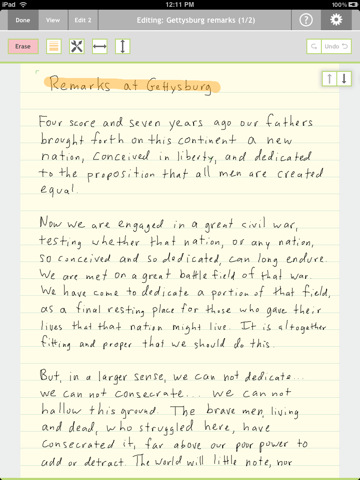 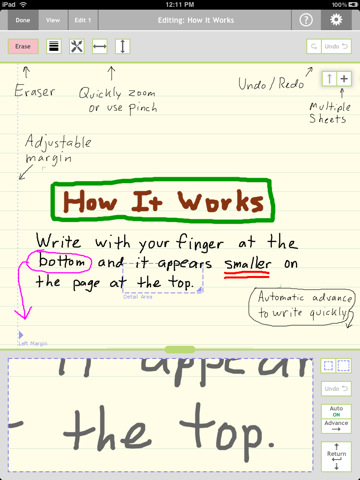 Document Creation/Editing
QuickOffice Pro
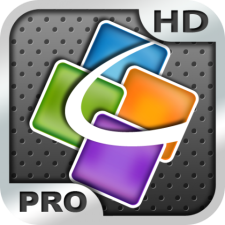 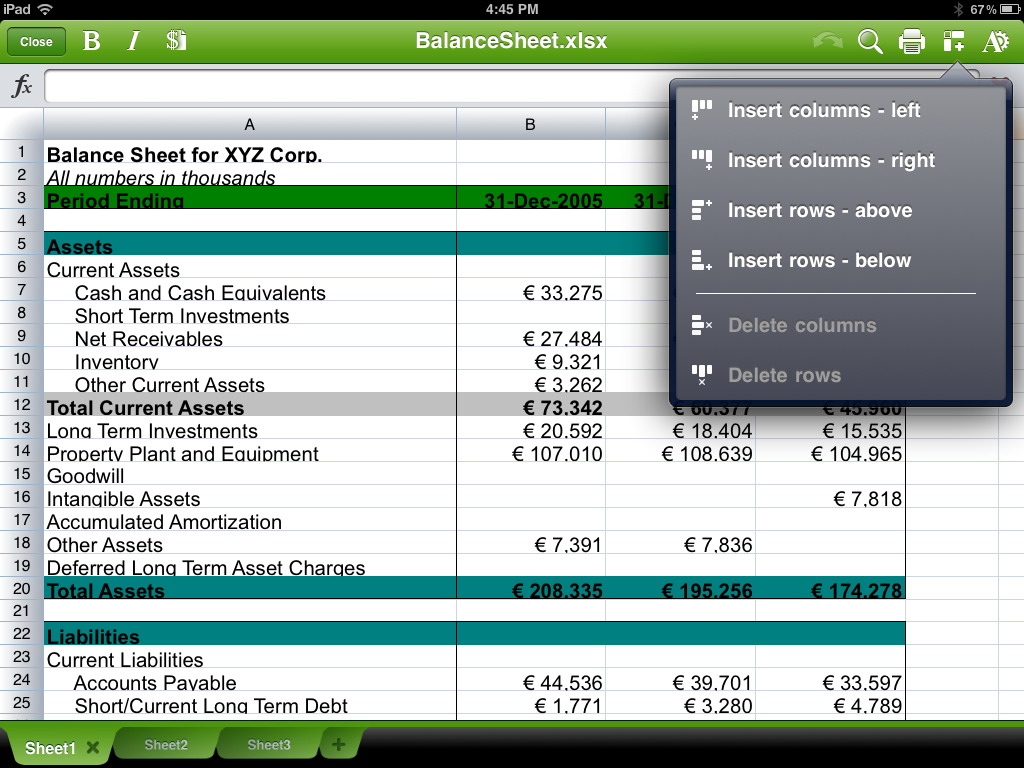 Document Creation/Editing
CloudOn
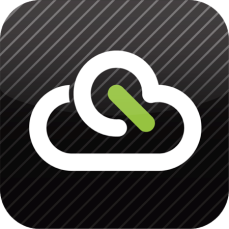 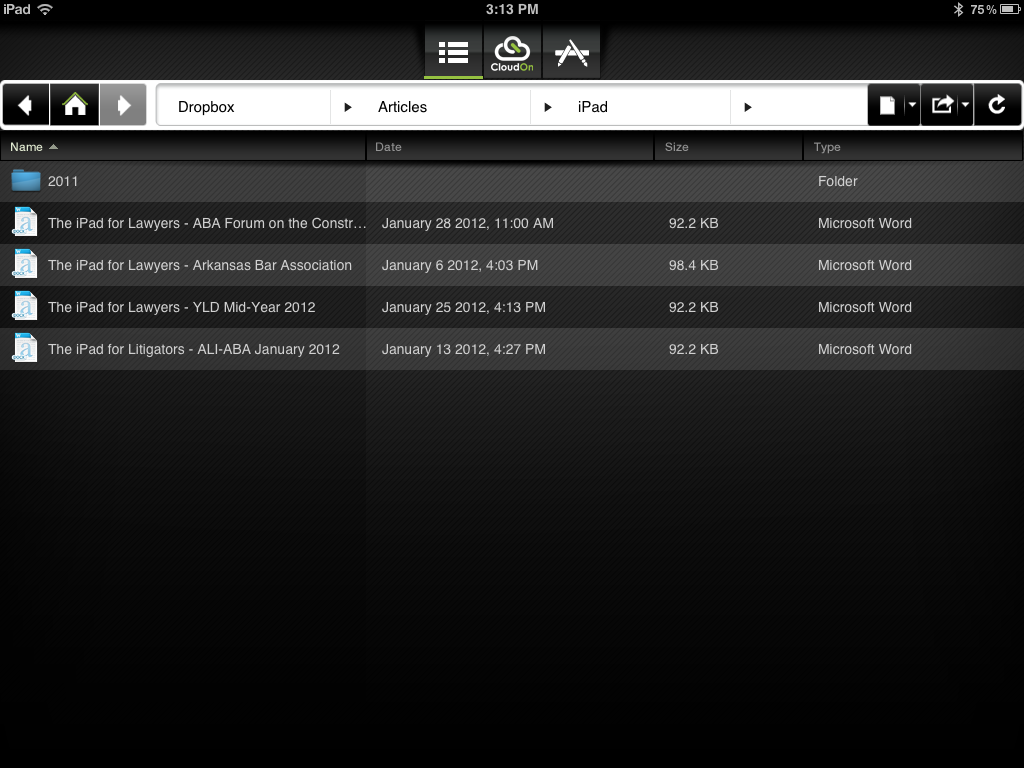 Document Creation/Editing
CloudOn
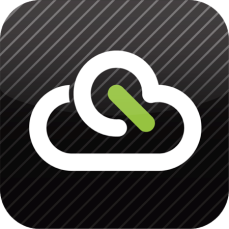 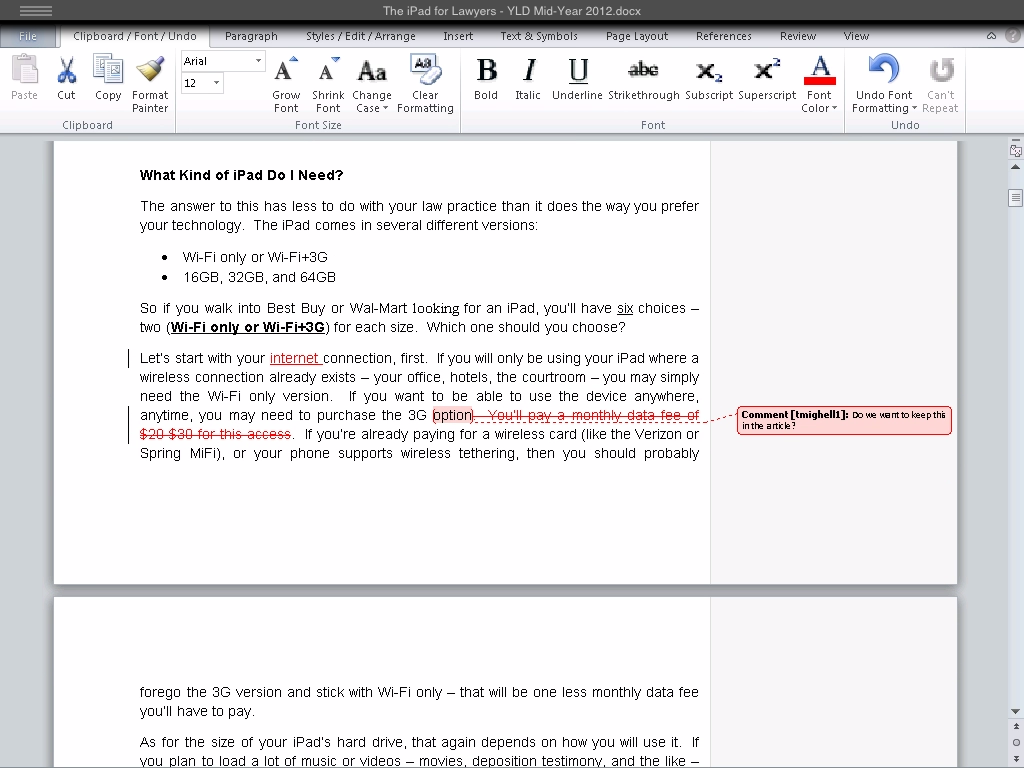 PDF Annotation
PDF Expert
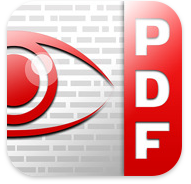 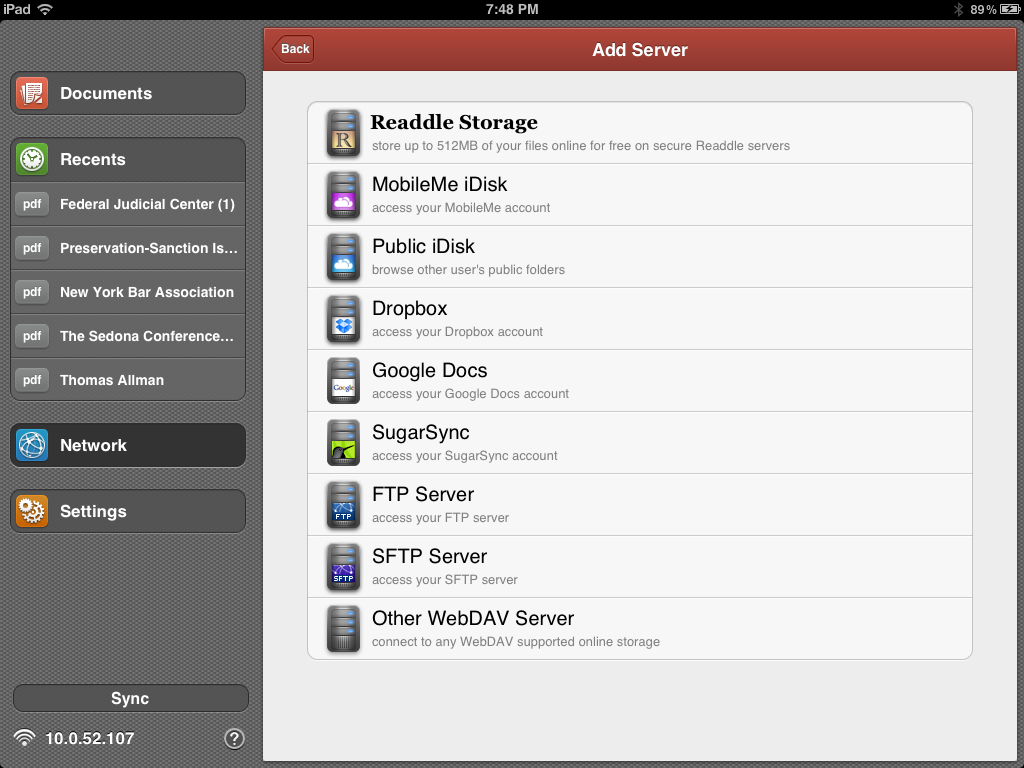 PDF Annotation
PDF Expert
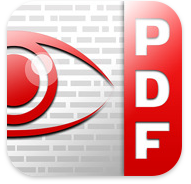 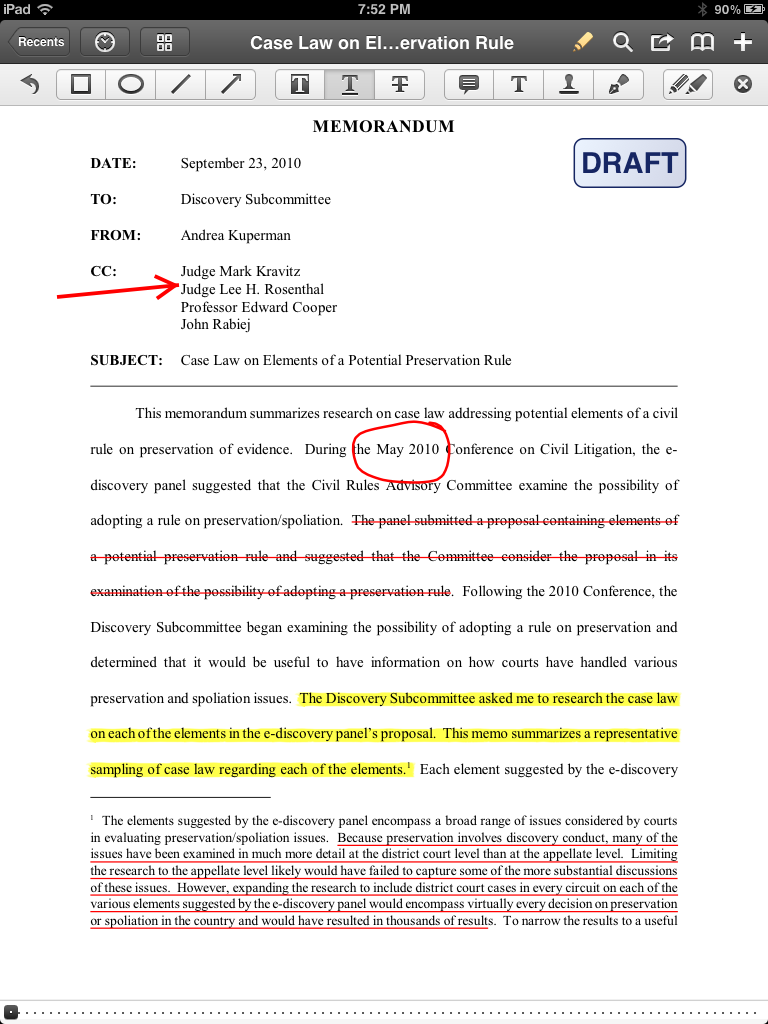 Storing Files on Your iPad, and Security Issues
File Storage
GoodReader
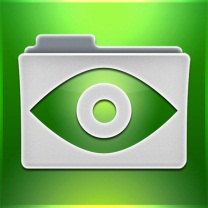 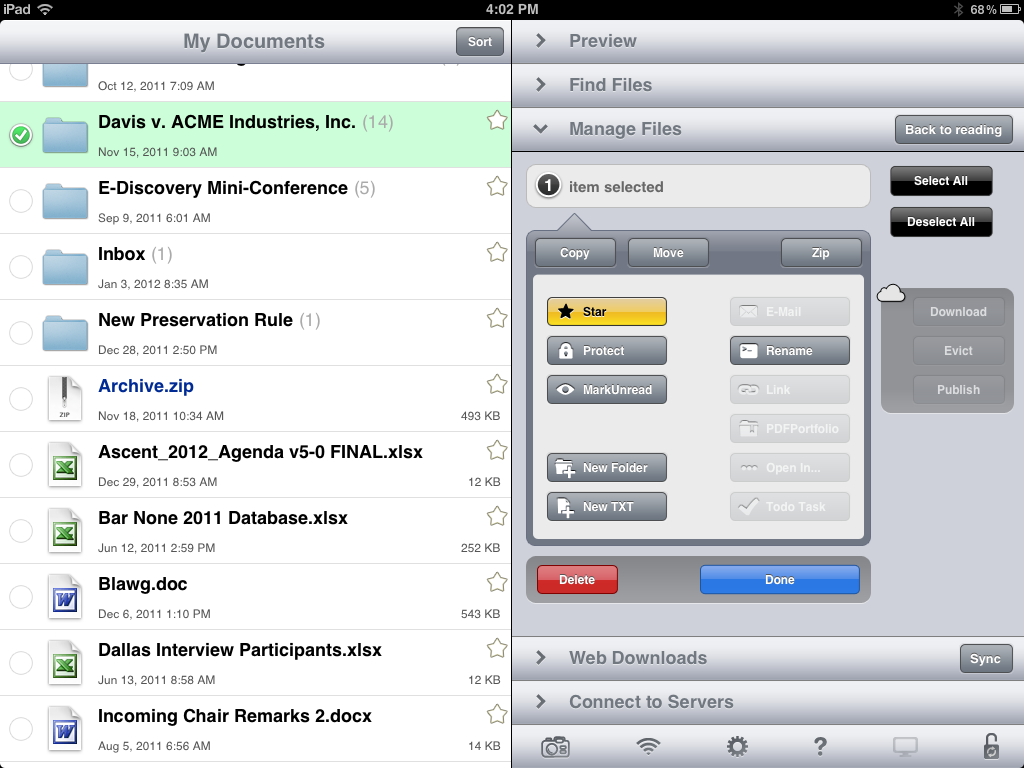 File Storage
GoodReader
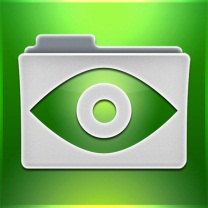 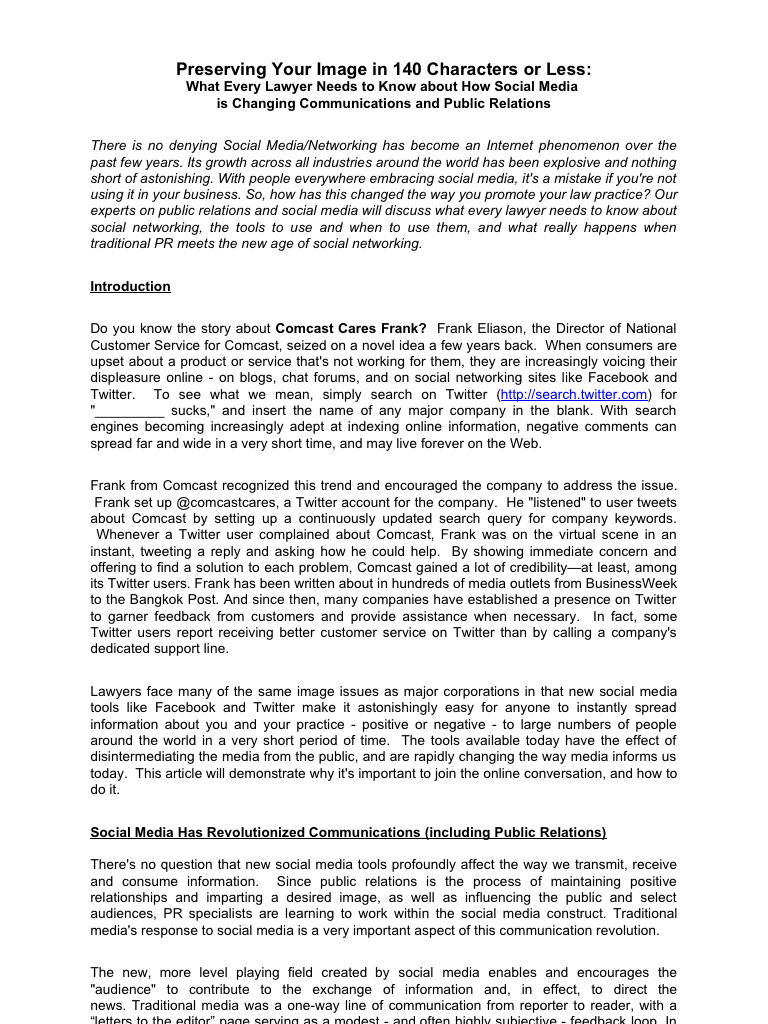 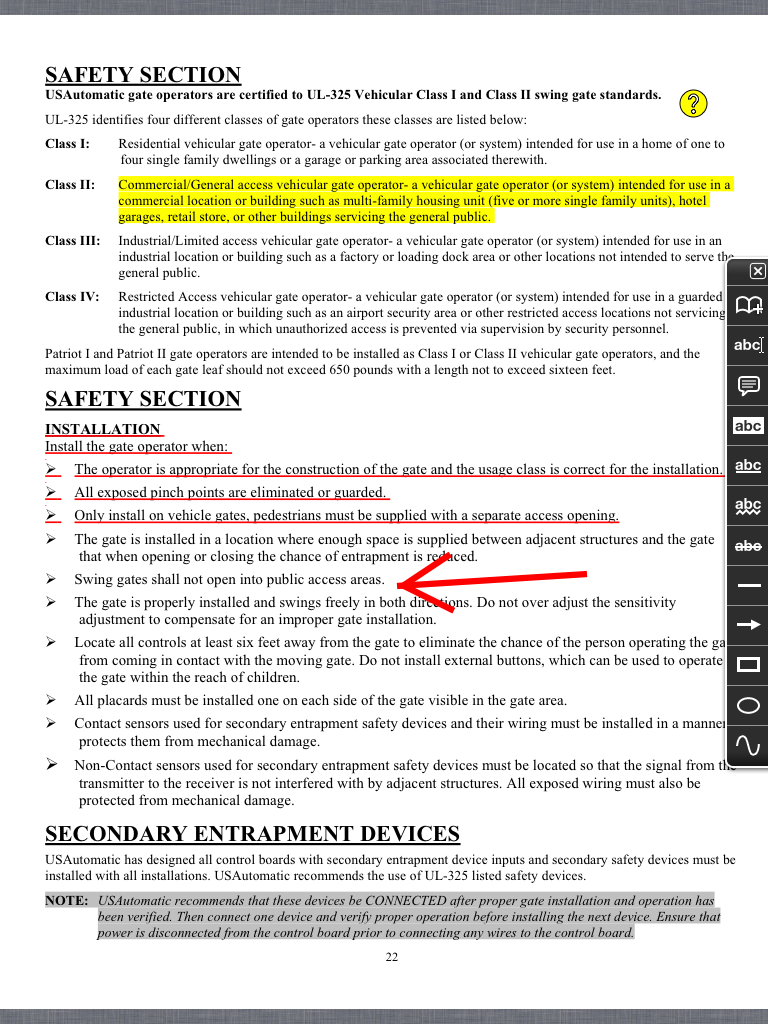 File Storage
Dropbox
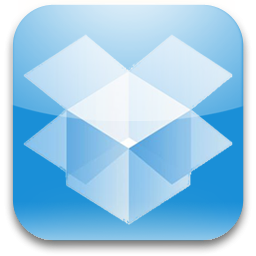 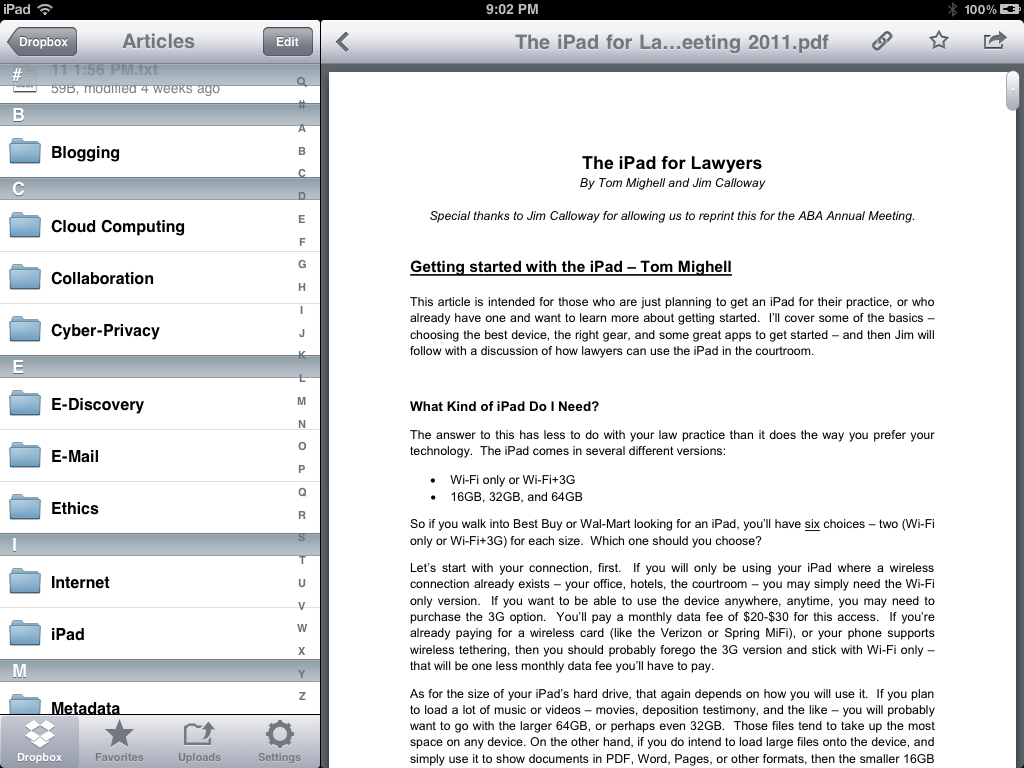 File Storage
Other Cloud Services
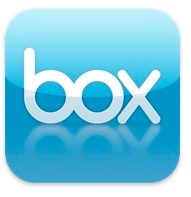 Box
Sugar Sync
SpiderOaK
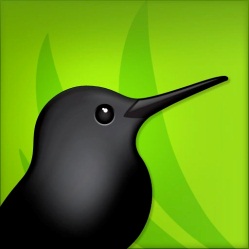 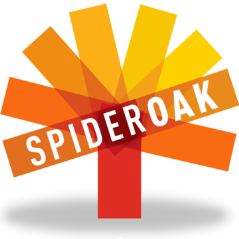 Security in the Cloud
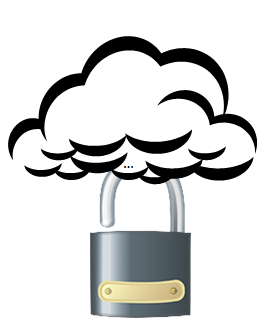 Security in the Cloud
Encryption is a must 
Ethical duties with entrusting information to third parties
“Informed consent” in fee agreements
Balancing different risks
Who holds the key?
Diligence in investigation and selection
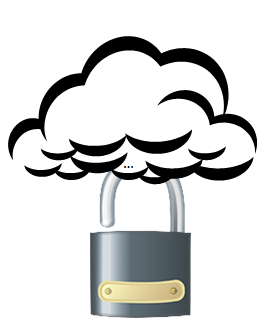 Securing Your iPad
If you have an iPad Cover, Press ON
Set Auto-Lock to a Short Time
Consider a Longer Passcode
Move to ON
Find My iPhone
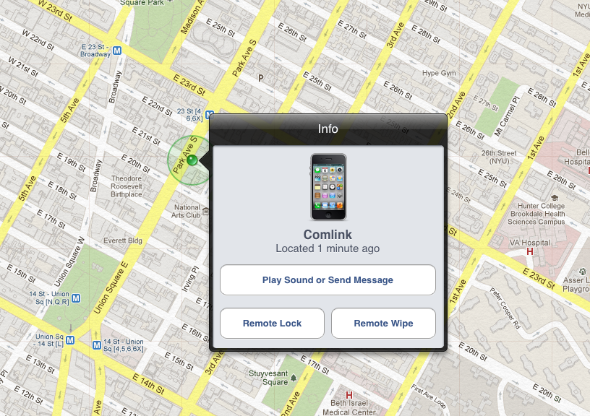 ABA Law Practice Management Section
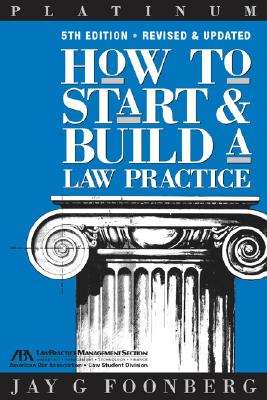 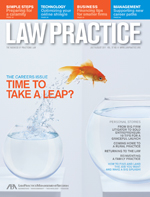 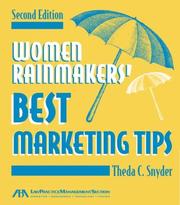 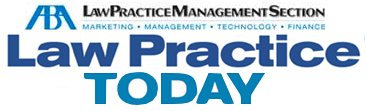 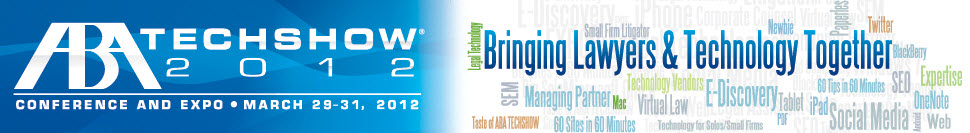 www.lawpractice.org
Contact Us
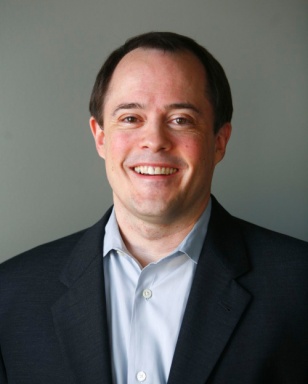 Twitter:  @TomMighell
Blog:  iPad 4 Lawyershttp://ipad4lawyers.squarespace.com 
Twitter:  @jimcalloway
Blog:  Law Practice Tips  http://jimcalloway.typepad.com 
Dave@imageserve.com
Website:  www.imageserve.com
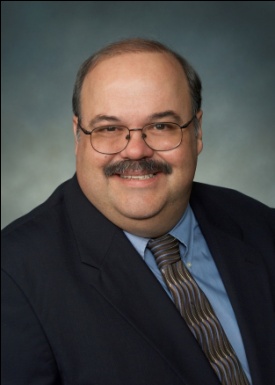 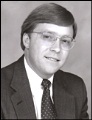 Questions?
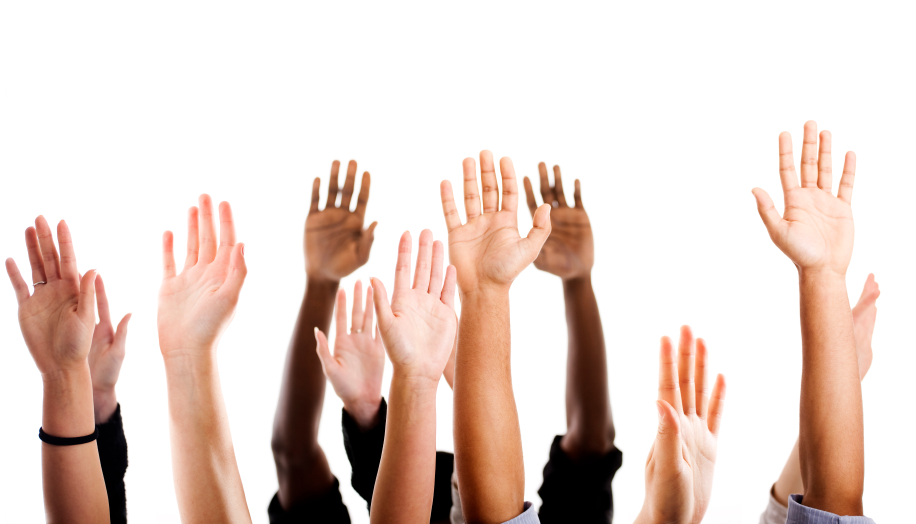 DownloadsandCLE Information
www.imageserve.com/ipadforlawyers